Богатыри 
    земли   русской
-.
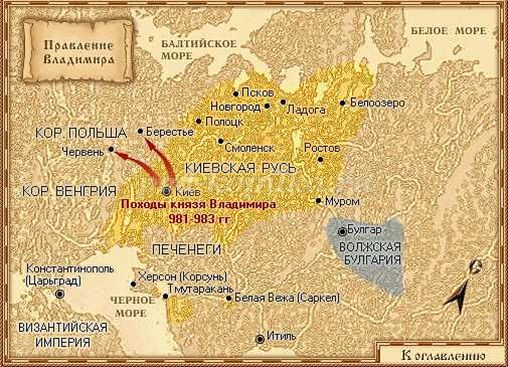 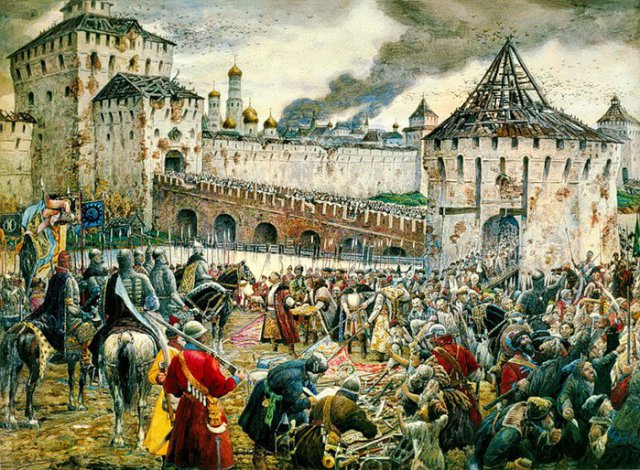